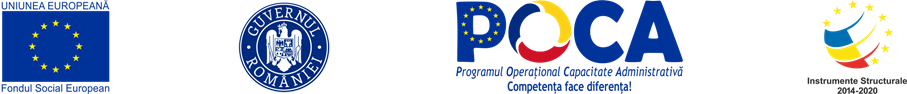 Un plus de transparenţă, etică şi integritate
Cod proiect SMIS  117483
DURATA PROIECT 12 LUNI: 2 AUGUST 2018-1 AUGUST 2019
SIPOCA 412
Proiectul este finanțat prin FSE- FONDUL SOCIAL EUROPEAN - POCA 2014-2020- Program Operațional Capacitate Administrativă
Cererea de proiecte - CP1/2017 - Sprijinirea măsurilor referitoare la prevenirea corupţiei la nivelul autorităţilor şi instituţiilor publice locale din regiunile mai puţin dezvoltate
Axa Prioritară - Administraţie publică şi sistem judiciar accesibile şi transparente
Operaţiunea - Creşterea transparenţei, eticii şi integrităţii
încadrul autorităţilor şi instituţiilor publice
      Obiectivul general al proiectului – creșterea transparenței actului administrativ prin implementarea de mecanisme și măsuri de prevenire a fenomenului de corupție, precum și pregătirea personalului din instituțiile publice în acest sens.
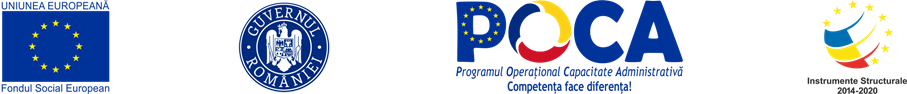 Valoarea totală a acestui proiect este de 285.567,60 lei, din care valoare totală eligibilă a proiectului este de 285.567,60 lei, valoarea neeligibilă este de 0 lei, asistență financiară nerambursabilă este în valoare de 279.856,24 lei, valoare finanțată din FSE (Fondul Social European) 242.732,46 lei (85%), valoarea finanțată de la bugetul de stat este de 37.123,78 (13%)lei iar contribuția solicitantului este de 5.711,36 (2%) lei.
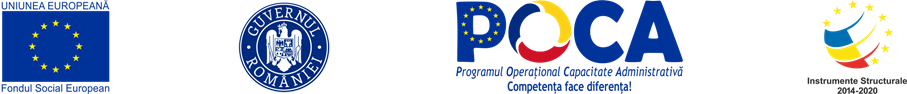 Rezultatele obținute în urma implementării proiectului:
S-a elaborat o procedură internă anticorupție
S-a elaborat un ghid de bune practici privind transparența în administrația publică

http://www.e-vulcan.ro/portal/hunedoara/vulcan/portal.nsf/AllByUNID/Un-plus-de-transparență-etică-și-integritate-00005802?OpenDocument

- 12 Martie 2019 a fost organizata campania de conștientizare
16 Aprilie 2019 – workshop cu tema "Riscurile corupţiei si prevenirea faptelor de corupţie”

13-20 mai 2019 Curs  acreditat Expert prevenire si combatere a corupției  și 2 serii de Curs – Managementul eficient al sistemului anticorupție - organizate în perioada 5-7 iunie și 12-14 iunie 2019 finalizate cu Diplomă de participare . Un grup țintă de 28 de persoane (primar, viceprimar, consilieri locali și funcționari publici din departamente diferite ale primărie au participat la cursuri)
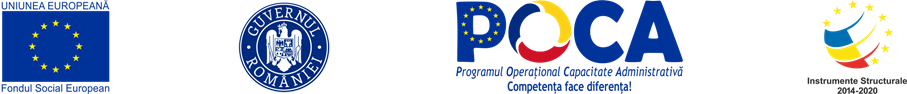 PROCEDURA DE SISTEM PRIVIND ETICA, INTEGRITATEA ȘI ANTICORUPȚIA 
EDIȚIA I, REVIZIA 0
COD PS – 16

ÎNTOCMIT DE CONSILIERUL DE ETICĂ
VELEA PETRICA
Grupul țintă – 28 de persoane participante la curs
1. ACS PARASCHIVA
2. ANTICA CLAUDIA MAGDALENA
3. BĂNCILA DORINA
4.BRĂNIȘTEANU BIANCA MIHAIELA
5.BUȚAN ANDREEA RAMONA
6.CAPRIȘ ADRIAN COSMIN
7.DÎRNU ANCA GABRIELA
8.DRAGOI OVIDIU ION
9.HICIU MARIA DORA
10.HLUȘCU AURICA ANGELA
11.ILE GHEORGHE
12.IONAȘC IONUȚ GHEORGHE
13.IORDACHE OANA MARIA
14.IZSAK CRISTINA STEFANIA
15.LEONTE LUMINIȚA
16.LUNG CORNEL
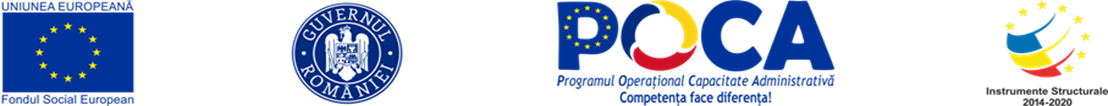 17.MERIȘANU CRISTIAN ION
18.MEZABROVSCHI MIHĂIȚĂ
19.MIHĂILĂ CORINA DANIELA
20.MUNTEANU MONICA
21.NISTOR CRISTIAN
22.PETCULESCU PETRU DAN
23.POPA CRISTIAN
24.POSTOLACHE NICOLETA
25.TICULA OLIVIA DELIA
26.TURBUREANU NICOLETA ALINA
27.VELEA GABRIEL
28.VELEA PETRICA
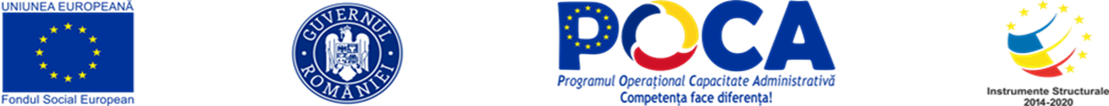 Proiecte similare implementate și instituții beneficiare:
Titlu proiect: Anticoruptie, integritate, promovarea eticii-AIPE Denumire beneficiar: UAT Municipiul Tecuci SIPOCA 419
 ARGUS – integritate, etică, transparență, anticorupție în finanțarea partidelor politice și a campaniilor electorale COD SIPOCA 434 Beneficiar: AUTORITATEA ELECTORALĂ PERMANENTĂ 
 ETICĂ + TRANSPARENȚĂ + INTEGRITATE – CORUPȚIECod SIPOCA 447 Beneficiari: Municipiul Ploiești și Fundația TERRA MILENIUM III
”Transparență, etică și integritate” Cod SIPOCA 409- Beneficiar Consiliul Județean Gorj
Transparenţă, etică şi integritate prin parteneriat social Cod SIPOCA 422, Beneficiar Primăria municipiului Caracal
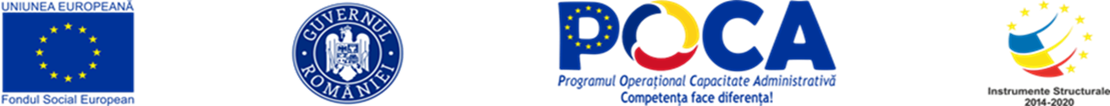 6. Transparenţă şi integritate in administraţia publică locală din judeţul Vrancea COD SIPOCA 445- Consiliul Județean Vrancea 
7. „Consolidarea sistemelor de integritate – cea mai buna strategie de prevenire a coruptiei în administratia publica”, Cod SIPOCA 61 Ministerul Dezvoltarii Regionale și Administrației Publice 
8. „ABORDARE STRATEGICA ÎN DOMENIUL ANTICORUPTIE LA NIVELUL MINISTERULUI DEZVOLTARII REGIONALE SI ADMINISTRATIEI PUBLICE” - COD SMIS 40031 Ministerul Dezvoltarii Regionale și Administrației Publice 
9.  Etică și integritate în județul Suceava Cod SIPOCA 416  Beneficiar: CONSILIUL JUDEȚEAN SUCEAVA
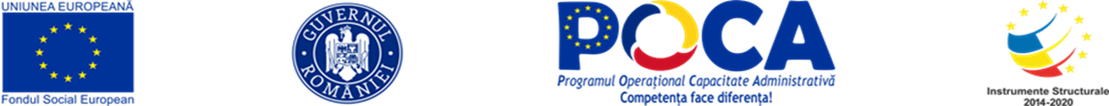 10. „Parteneriat pentru etica si integritate în Consiliul Județean Buzău”, Cod SIPOCA: 428
11.  ETICA SI TRANSPARENTA IN ADMINISTRATIA PUBLICA COD SIPOCA 443 Unitatea Administrativ Teritoriala Bailesti in parteneriat cu Asociatia Transparenta pentru integritate (ATPI) Craiova.
12. „Etică și integritate la Consiliul Județean Vaslui”, Cod SIPOCA 425
13. Sprijinirea măsurilor referitoare la prevenirea corupţiei la nivelul autorităţilor şi instituţiilor publice locale din regiunile mai puţin dezvoltate,”, cod SIPOCA 438  - Municipiul Codlea
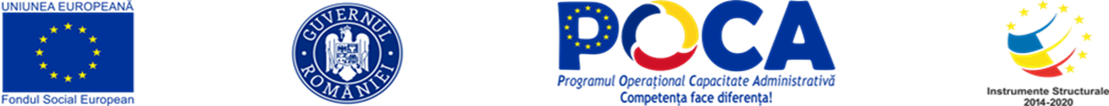 14. Mecanisme eficace de control administrativ şi de prevenire a corupţiei, cod SIPOCA 432 – SECRETARIATUL GENERAL AL GUVERNULUI, în parteneriat cu MINISTERUL JUSTIȚIEI
15. „Guvernare transparentă, deschisă și participativă – standardizare, armonizare, dialog îmbunătățit”- cod SIPOCA 35 - SECRETARIATUL GENERAL AL GUVERNULUI
16. ÎMBUNĂTĂŢIREA CAPACITĂŢII ADMINISTRAŢIEI PUBLICE - SIPOCA 452 – CJ Călărași 
17. “Formare, Dezvoltare, Responsabilizare pentru prevenirea corupției și asigurarea eticii și integrității în administrația publică a Municipiului Fetești” SIPOCA 444
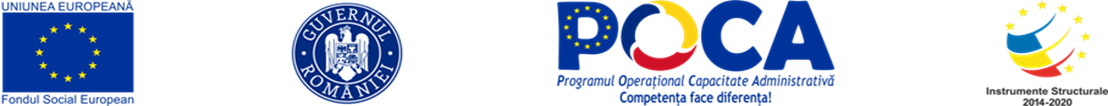 18. Proiectul ETICA - Eficiență, Transparență și Interes pentru Conduita din Administrație - Cod SIPOCA 63 – AGENȚIA NAȚIONALĂ A FUNCȚIONARILOR PUBLICI
19. Creșterea Capacității Administrative A Municipiului Constanța Prin Implementarea De Măsuri În Domeniul Anticorupției – SIPOCA 405
20. MĂSURI INTEGRATE DE PREVENIRE A CORUPȚIEI LA NIVELUL AUTORITĂȚILOR ȘI INSTITUȚIILOR PUBLICE DIN MUNICIPIUL SLOBOZIA – SIPOCA 430
21. Consiliului Județean Mureș „Spunem NU Corupției” SIPOCA 418
22. Prevenire, educație și comnaterea corupției- Primăria Moreni – SIPOCA 441
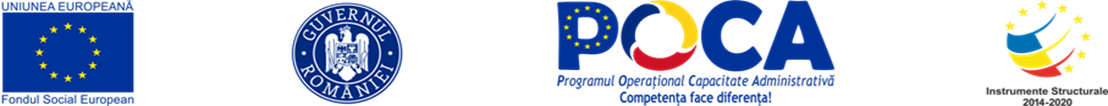 23. Măsuri pentru prevenirea corupției în administrația publică locală a Municipiului Deva din Județul Hunedoara„ cod SIPOCA 424
24. "Consolidarea capacității administrative a secretariatului tehnic al Strategiei Naționale Anticorupție 2016-2020 de a sprijini implementarea măsurilor anticorupție", cod SIPOCA 62 – Ministerul Justiției
25. Creșterea capacității administrative a ANAP și a instituțiilor publice responsabile pentru implementarea Strategiei naționale în domeniul achiziții publice” SIPOCA 45 – Ministerul Finanțelor Publice și Agenția Națională pentru Achiziții Publice. 
26. „Întărirea capacității Ministerului Public de punere în executare a unor procedee probatorii vizând perchezițiile informatice” – SIPOCA 54- Parchetul de pe lângă Înalta Curte de Casație și Justiție
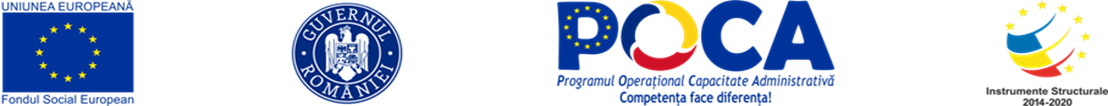 27. „Întărirea capacității Ministerului Public de punere în aplicare a noilor prevederi ale codurilor penale în domeniul audierilor”- Parchetul de pe lângă Înalta Curte de Casație și Justiție - SIPOCA 53 
28. Dezvoltarea sistemului de management anticorupție la nivelul județului Giurgiu”, Cod SIPOCA 407 Giurgiu, Consiliul Județean Giurgiu
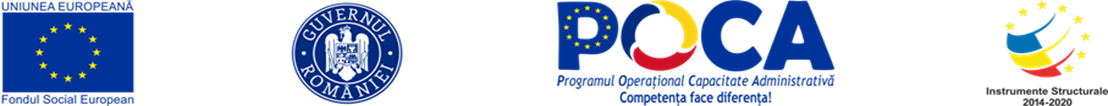 Sustenabilitatea/Valorificarea rezultatelor 
In vederea asigurarii sustenabilitatii proiectului, solicitantul va aloca sume de bani din surse proprii pentru a continua implementarea si aplicarea de proceduri, masuri si regulamente care sa previna si combata fenomenul de coruptie din institutia publica locala respectiva.
Corelarea procedurilor cu reglementarile legislative in vigoare si pregatirea angajatilor pentru aplicarea acestora va fi realizata din surse proprii sau prin intermediul altor proiecte similare daca vor exista surse potentiale de finantare de la bugetul de stat sau europene (proiecte cu finanțare europeană/înfrățire/colaborare instituțională)
Solicitantul va incheia in perioada de sustenabilitate a proiectului in baza Principiului cooperarii institutionale pentru prevenirea si combaterea coruptiei - parteneriate cu institutii locale, judetene si centrale dar si cu societatea civila, in acest scop. Astfel vor fi incheiate 3 acorduri de cooperare cu institutii similare sau ONG-uri de interes public sau care au ca obiect de activitate protectia drepturilor omului.
Solicitantul va avea tot timpul o buna comunicare cu celalalte institutii centrale si locale precum si cu partenerii sociali carora le va prezenta rezultatele obtinute prin intermediul proiectului si le va oferi ghidul de bune practici pentru a-l utiliza.
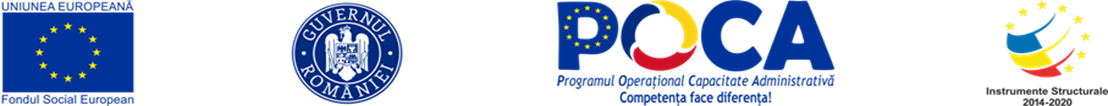 Sustenabilitatea/Valorificarea rezultatelor - continuare

-  Implicarea grupului de 28 de persoane în activități pe proiecte finanțate din bugetul local și fonduri europene.

- Grupul de 28 de persoane va participa la  activități comune de colaborare în cadrul proiectului aprobat spre finanțare în luna iulie 2019 , în cadrul Programului Europa pentru Cetățeni.

- Vor fi semnate 3 acorduri de parteneriat, cu 3 ONG-uri și vor fi distribuite și disemnite Procedura și Ghidul elaborate în cadrul proiectului.
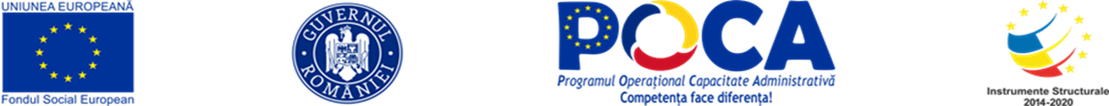 1.  Relativitatea se aplică la fizică, nu la etică. – ALBERT EINSTEIN – Premiul Nobel – Fizică – 1921 - A fost autorul Teoriei relativității – decedat la 76 de ani
 
2.                "Un om fără etică este un animal sălbatic lăsat liber in lume." Albert Camus. - Premiul Nobel –Literatură – 1957 - decedat la 46 de ani

 
3.                 Remuşcarea este forma etică a regretului. – EMIL CIORAN- AMURGUL GÂNDURILOR – Premiul Rivarol în 1950 (ulterior a refuzat toate premiile care i-au fost acordate) – decedat la 84 de ani.
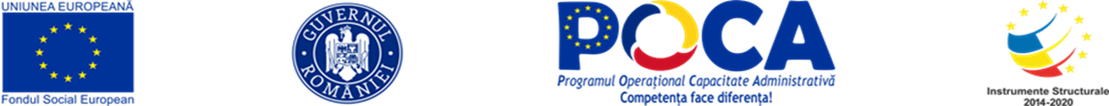 Vă mulțumim!


Echipa de proiect: 
MUNTEANU MONICA, 
HLUȘCU AURICA ANGELA,
BRĂNIȘTEANU BIANCA MIHAELA ,
IORDACHE OANA

În colaborare cu :
 Întregul colectiv al primăriei municipiului Vulcan